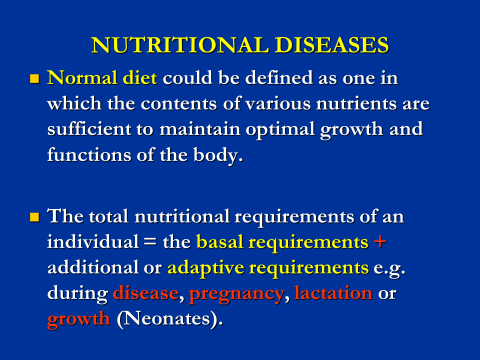 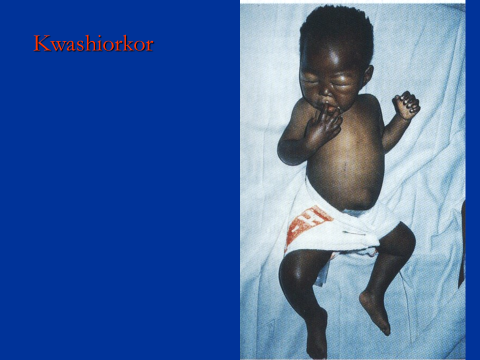 Vitamin A deficiency eye
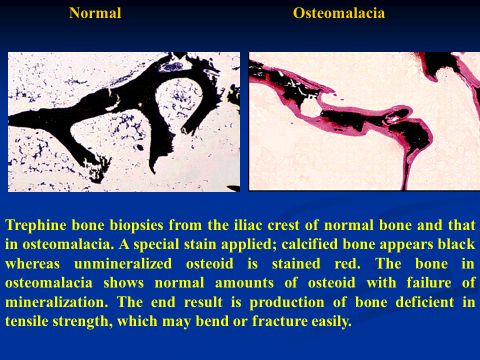 GLOSITIS: A red, smooth 
tongue may be seen in patients 
with nutritional deficiencies.
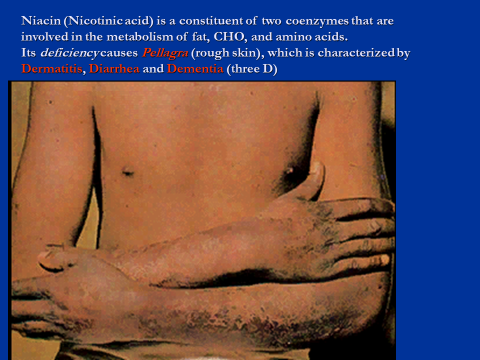 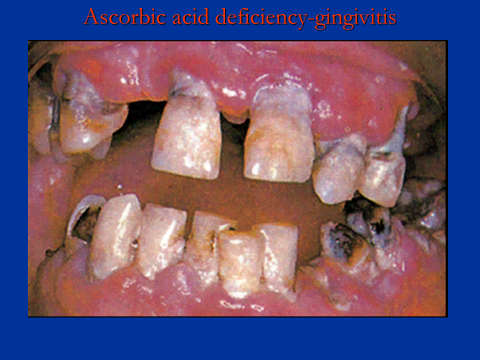